Agile Software Engineering Skills
Testing and Test Automation
Chapter 16
Julian M. Bass
Introduction
Incremental development requires us to test previous increments, each time a new increment is released
Regression testing
Consequently, test automation becomes more attractive
Contents
Test Planning
Test Levels
Testing Techniques
Test Automation
Test Planning
Establish process and resources required for testing
What kinds of testing, when and by whom?
Think about when to schedule testing
Third-party vs. in-house testing
Contents
Test Planning
Test Levels
Testing Techniques
Test Automation
Test Levels
Unit Testing
Isolate and test individual elements (methods, variables)
See java example
Unit Testing
https://github.com/julianbass/CarTester
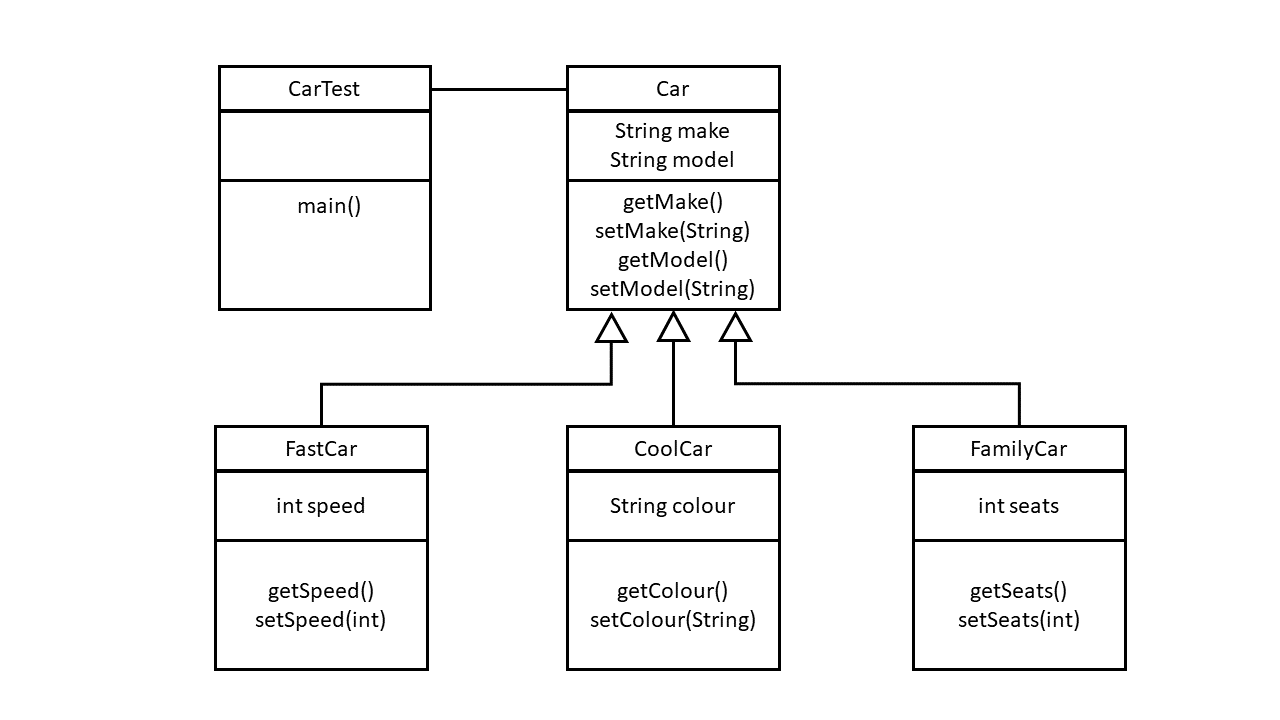 Test Levels
Integration Testing
Verify integration of sub-systems
Test interfaces
Use stubs and drivers during development
Stubs fulfil a call and return static values
Drivers make dummy calls to services
For integration testing replace stubs and drivers with code
Test Levels
System Testing
"Technical" testing for system compliance
Test whole, integrated, system
Functional and non-functional requirements tested
Performance testing
Load testing
Test Levels
Acceptance testing
Check that each feature meets needs
Test features in each increment
Use acceptance test results to inform customer demonstrations at the end of each iteration
Contents
Test Planning
Test Levels
Testing Techniques
Test Automation
Testing Techniques
Regression Testing
When new features added, test previous features in increments
Manual regression testing time consuming
Better to automate
Re-run test suites on previous feature sets
Testing Techniques
User Experience Testing
Recruit participants
Participants perform scenarios
Measure scenario completion time, satisfaction, usage mistakes etc.
Use questionnaires or observational measures
Testing Techniques
Performance Testing
Experiments to study system under load
Use tools to load system and automate usage scenarios
Make sure response times acceptable under anticipated loads
Stress testing increases load until performance becomes unacceptable
Testing Techniques
Security Testing
Use code quality test tools
Use specialist security test tools
Schedule security tests before each increment is released
DevSecOps – security testing part of automated CI/CD process
Testing Techniques
A/B Testing
Deploy two alternative versions of functionality
Measure click-throughs or abandonment rates
Select version with best customer outcomes
Normally managed through A/B Testing framework
Contents
Test Planning
Test Levels
Testing Techniques
Test Automation
Test Automation
Instantiate object
Test methods return expected values
public class FastCarTest { 
    @Test
    public void test() {
        FastCar fastCar = new FastCar("BMW", "320M", 180);
        assertTrue(fastCar.getMake().equals("BMW"));
        assertTrue(fastCar.getModel().equals("320M"));
        assertTrue( fastCar.getSpeed() == 180);
    }    
}
Test Automation
assertEquals(boolean expected,boolean actual): to check if two primitives/objects are equal. 

assertTrue(boolean condition): to check if a condition is true.

assertFalse(boolean condition): to check if a condition is false.

assertNull(Object obj): to check if an object is null.

assertNotNull(Object obj): to check if an object is not null.
Test Automation
package junit;
        
import org.junit.runner.RunWith;
import org.junit.runners.Suite;
import org.junit.runners.Suite.SuiteClasses;
        
@RunWith(Suite.class)
@SuiteClasses({ CarTest.class, FamilyCarTest.class, FastCarTest.class })
public class AllTests {
            
}
Test Automation
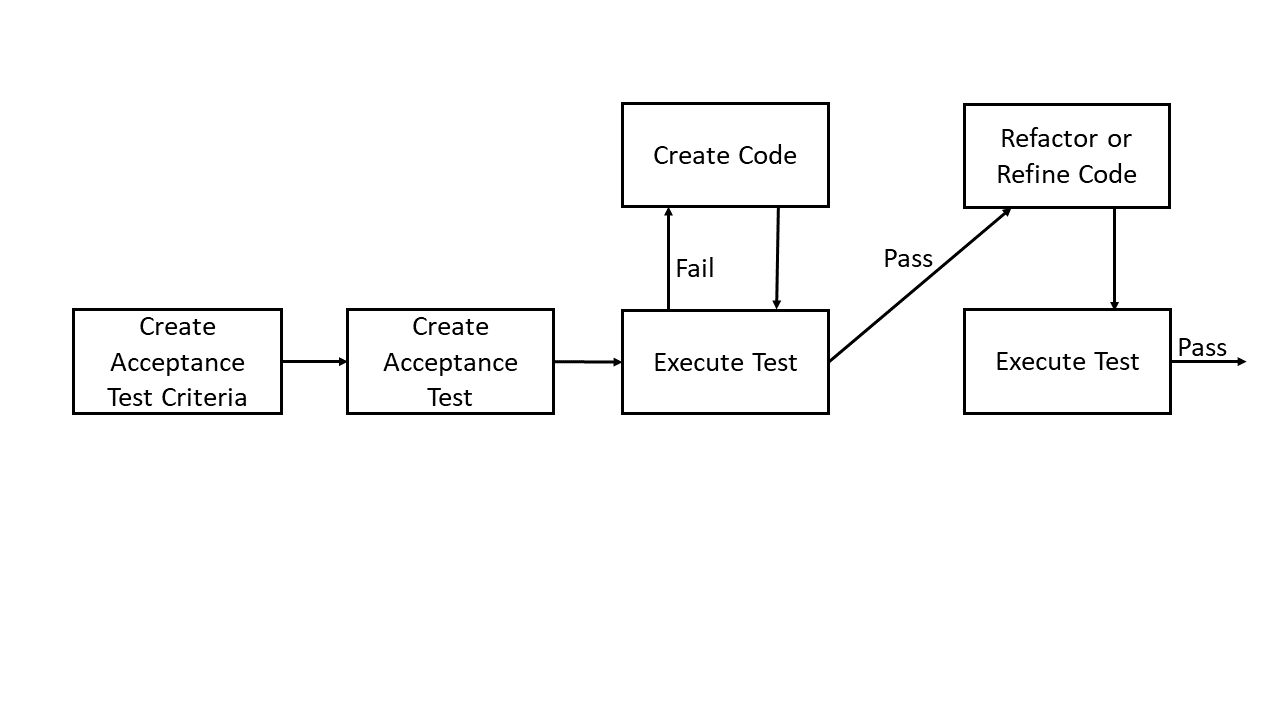 Acceptance Test-driven Development
Write a test
Make it run
Make it right
Test Automation
Behaviour-driven development
Domain specific language
User story-like descriptions translated into test code
Test Automation
Title
  A user story title.

Narrative
  A brief feature description using the following structure:

    As a: the actor who will benefit from the feature;
    I want: the feature;
    so that: the benefit or value of the feature.

Acceptance criteria
  A set of scenarios describing the behaviours of the user 
  story with the following structure:

    Given: the preconditions of the scenario, in one 
      or more clauses;
    When: the event that triggers the scenario;
    Then: the expected outcome, in one or more clauses.
Exercises
Exercises 16.1, 16.4 and 16.5 encourage creation of a learning journal
Exercise 16.2 Unit testing
Exercise 16.3 Integration testing
Testing needed to improve code quality
Automated testing useful during incremental development
Types of testing
Unit
Integration
System
Summary
Techniques
User experience
Regression
Performance
Security